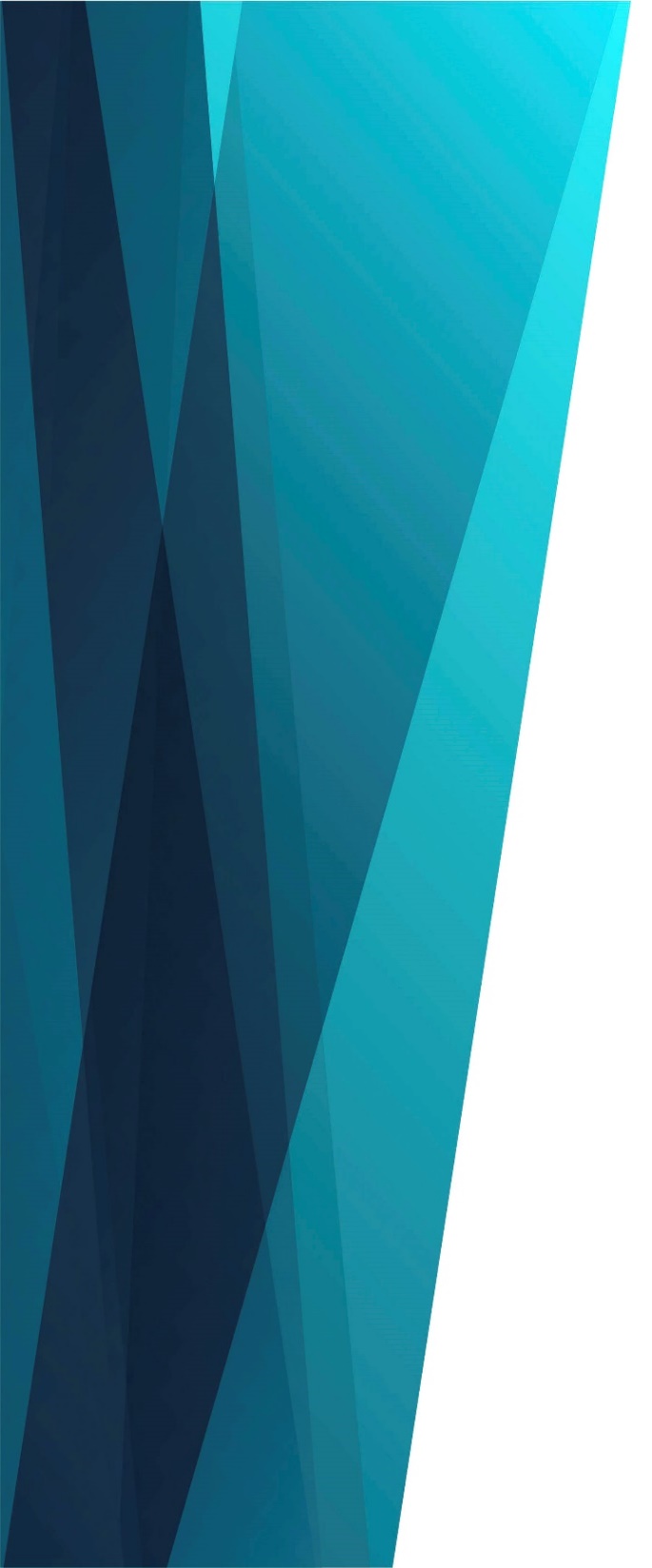 Ты помни субботу
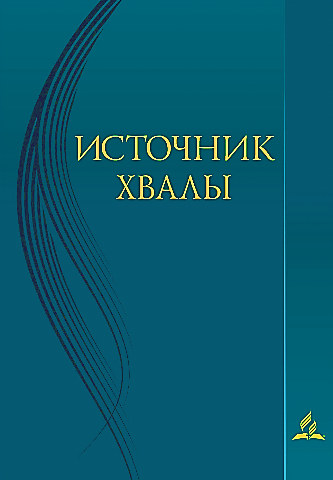 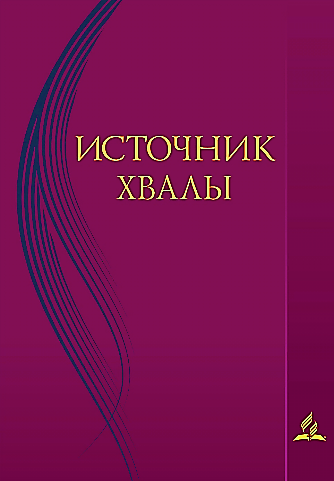 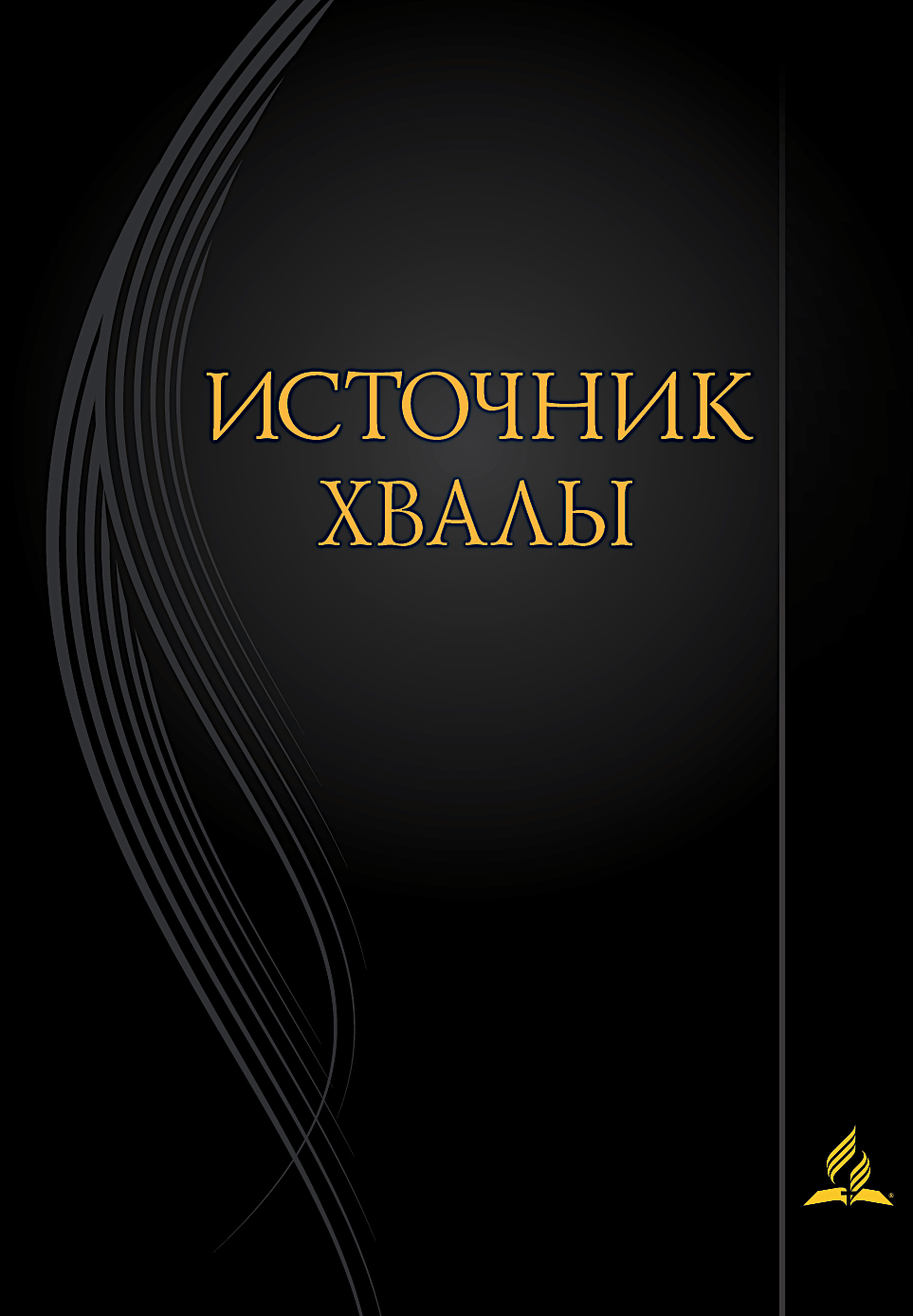 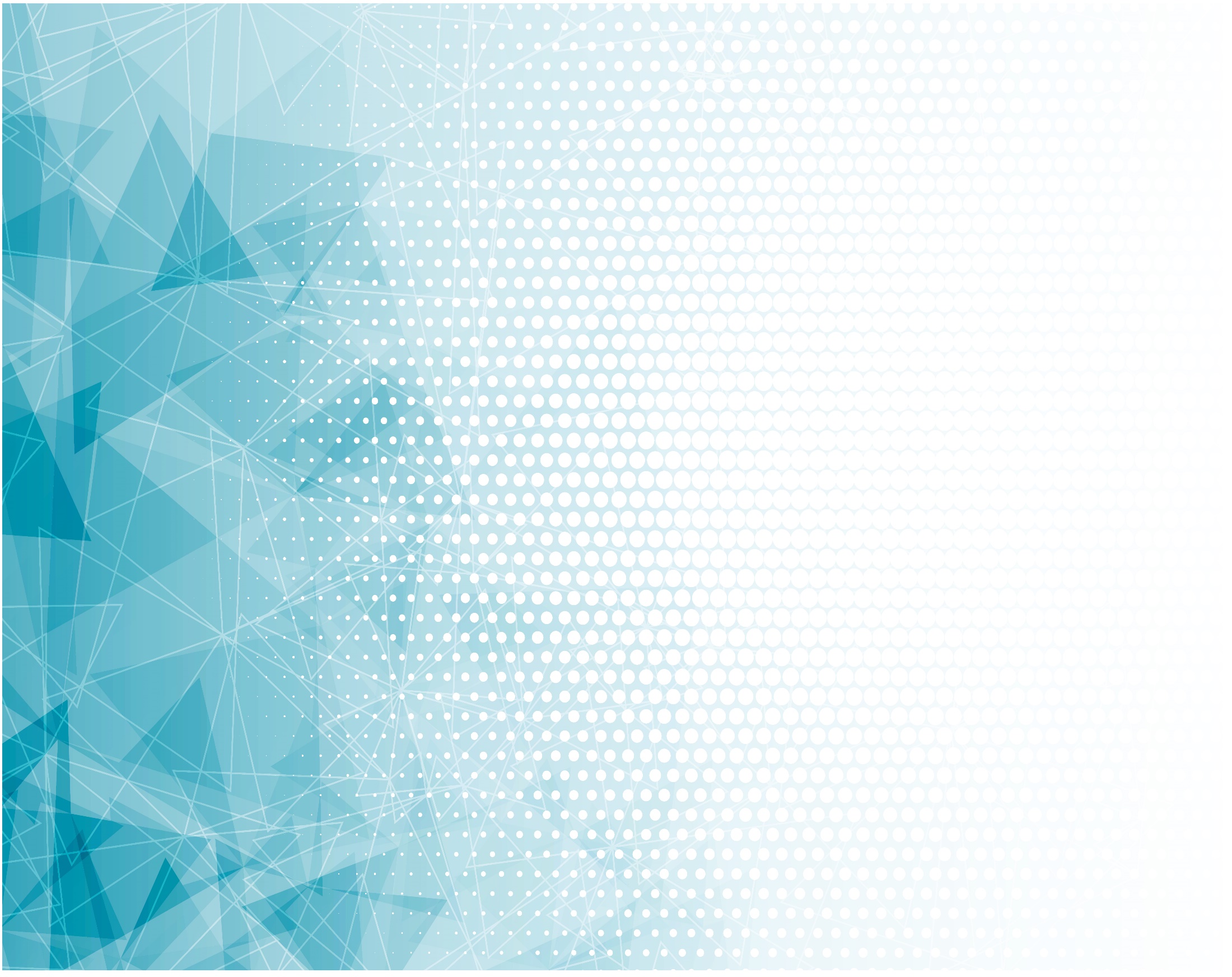 1 куплет
Ты помни субботу,
Сей день святой и чти его.
Оставь все заботы,
Войди в покой вместе с Христом.
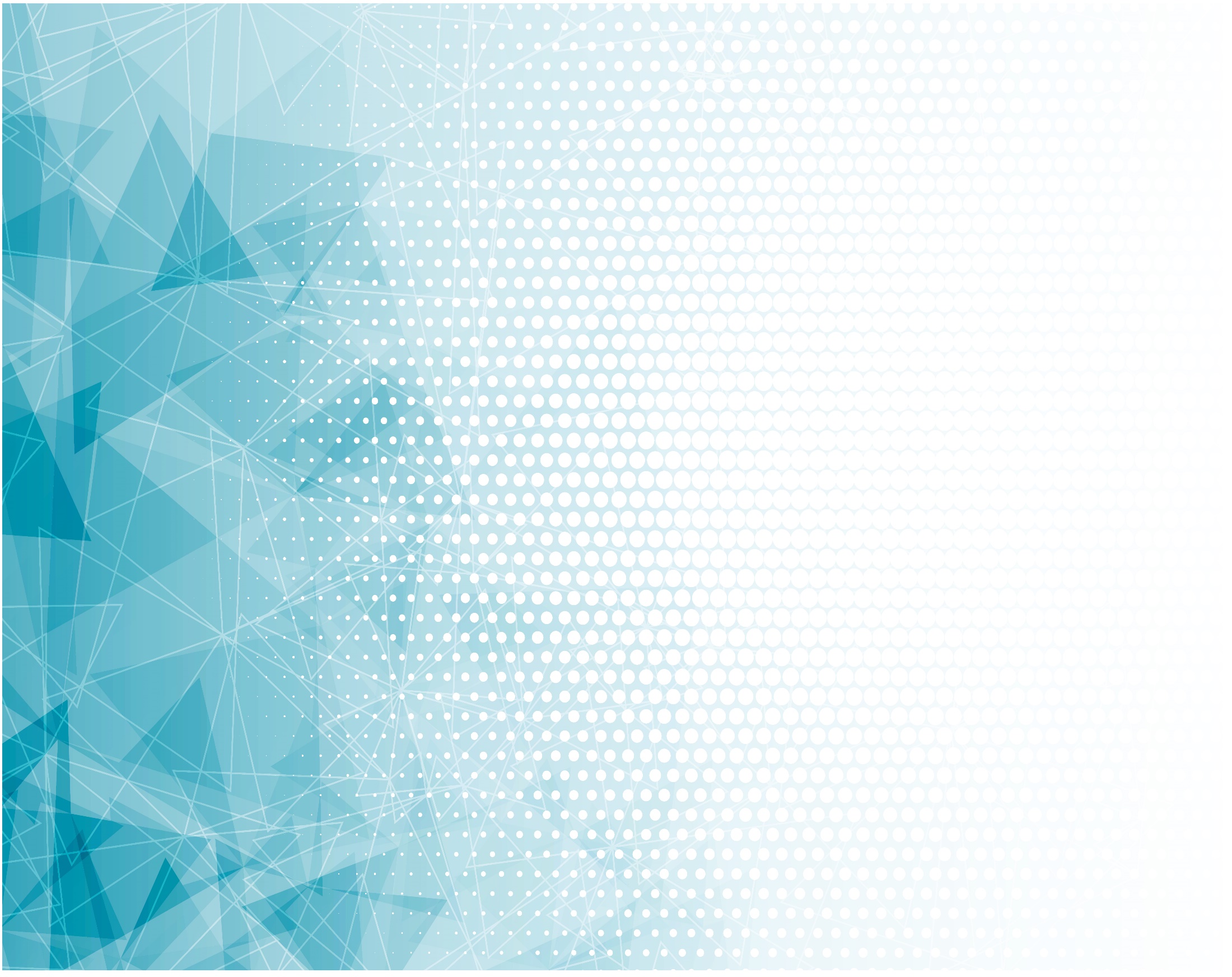 Воздай хваленье 
За все Его пути.
Бог подарил субботу – 
Ее святи.
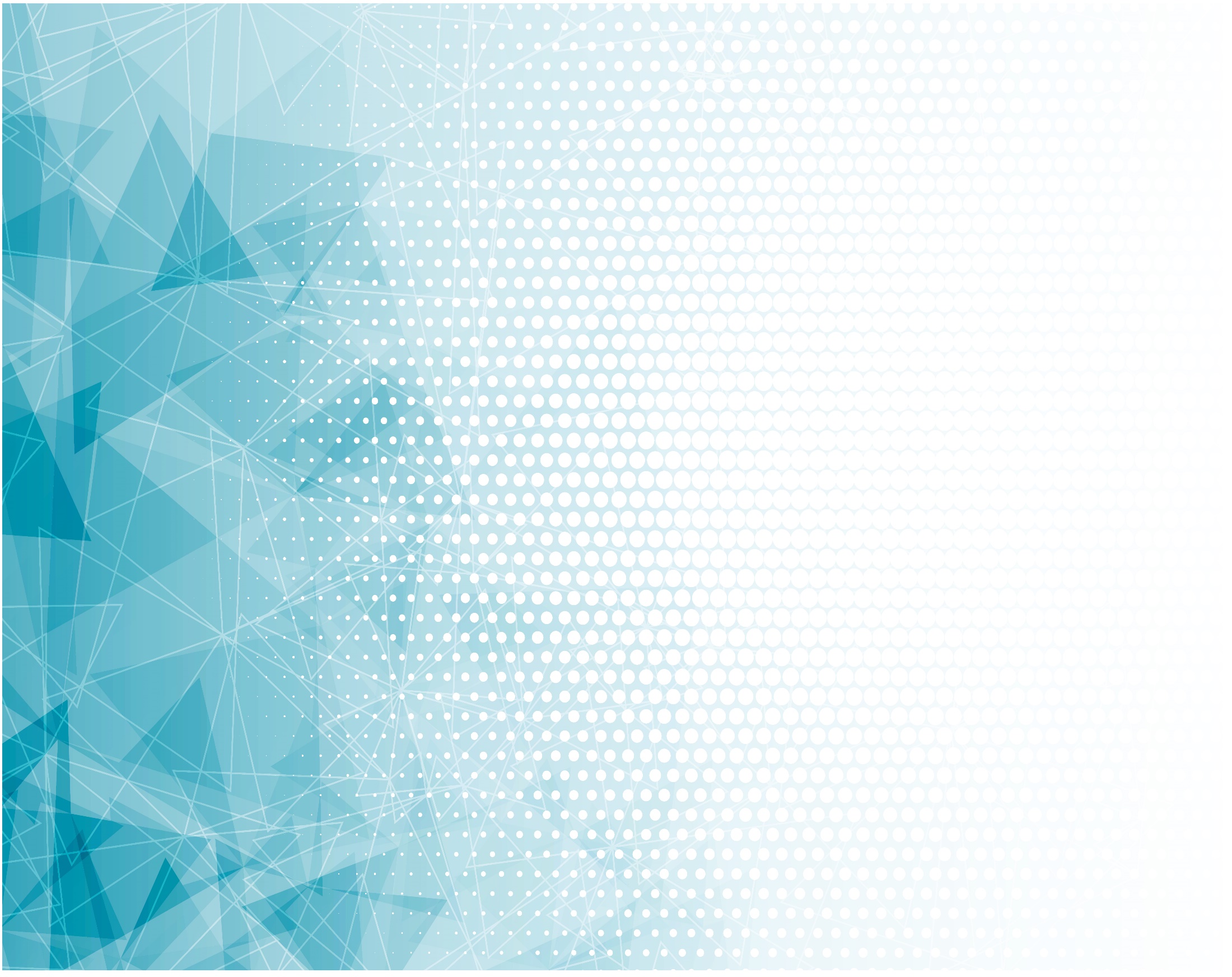 2 куплет
В субботу придите
С благодареньем почтить Творца.
К Нему вознесите восторг хваленья
В своих сердцах.
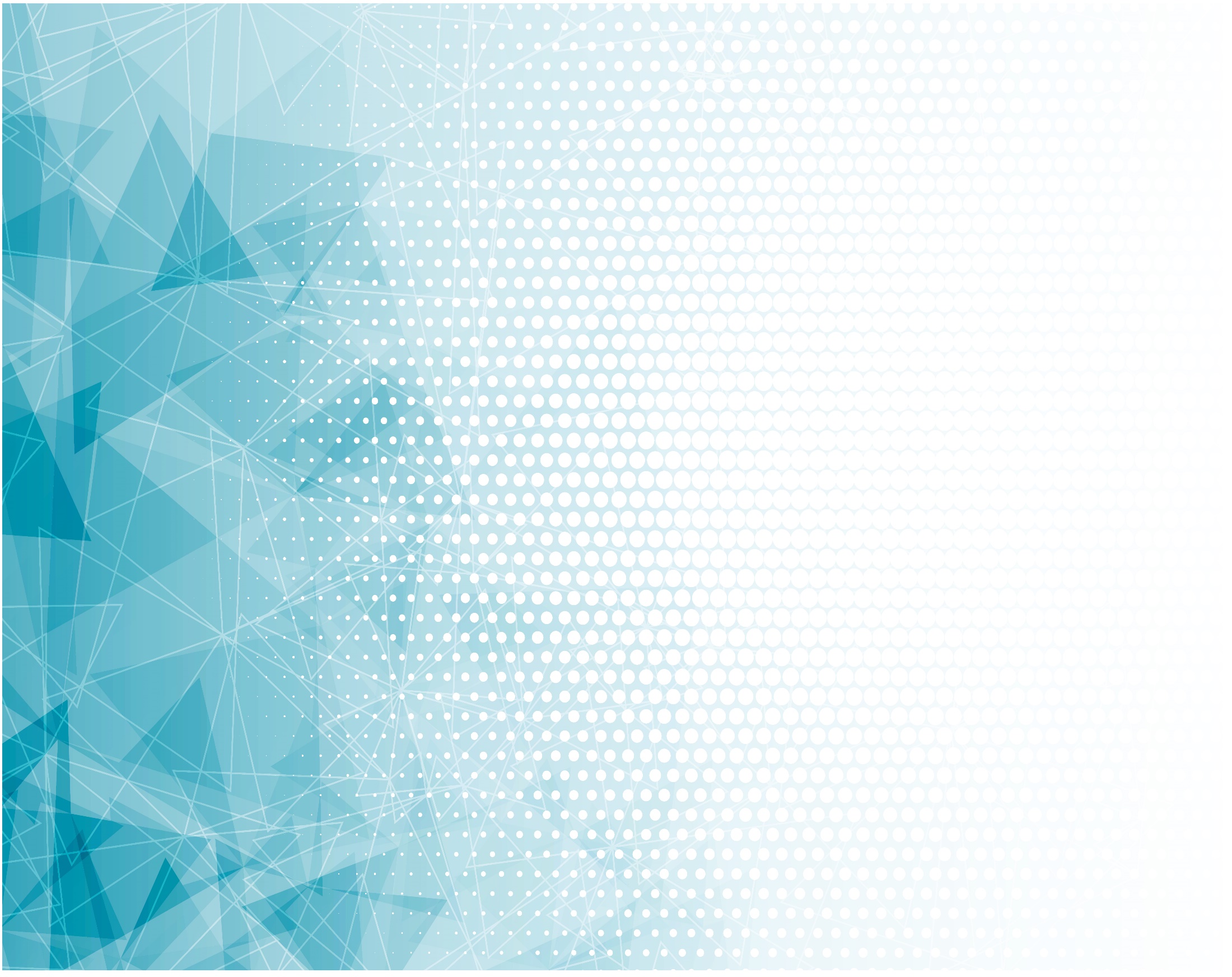 Ему вся слава!
Он – вечный Царь любви.
Бог подарил субботу – 
Ее святи.